Yield
Information
Asking Questions and Defining Problems
Developing and Using Models
Using Mathematics and Computational Thinking
3. Scale, Proportion, and Quantity
Introduction to yield and atom economy
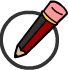 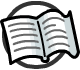 How do manufacturers avoid wasting chemicals?
All manufacturers want reactions to be as efficient as possible. They do not want to waste resources or energy, and they want to make as much product as possible.
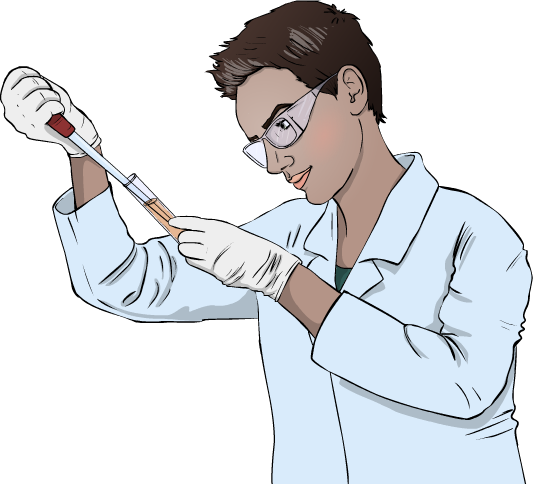 The yield of a reaction is the mass of a product obtained in a reaction.
Scientists can work out how efficient a reaction is using yield and atom economy.
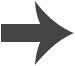 [Speaker Notes: Teacher notes
The atom economy of a reaction is a way of measuring the amount of starting materials that end up as useful products. The higher the atom economy of a reaction, the more starting material ends up as useful products. For more information about atom economy, please refer to the Atom Economy presentation.

This presentation is accompanied by the worksheet Yield.]
What are the different types of yield?
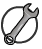 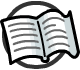 The percentage yield of a chemical reaction shows how much of a useful product was actually made compared with the amount of product that was expected.
To calculate the percentage yield, you need to work out the theoretical yield and the actual yield.
The theoretical yield is the maximum mass of a product expected from the reaction, using reacting masses.
The actual yield is the mass of the product that is actually obtained from the real chemical reaction.
Why is the actual yield usually less than the theoretical yield?
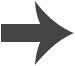 [Speaker Notes: Teacher notes
The actual yield is usually less than the theoretical yield because the reactants may form other unexpected products, or some product may be lost when it is transferred. The actual yield could also be less if the reaction does not go to completion. This can happen if the reaction is reversible and means that some of the reactants will always be present.

This slide covers the Science and Engineering Practice:
Asking Questions and Defining Problems: Ask questions to clarify and refine a model, an explanation, or an engineering problem.]
What factors affect the actual yield?
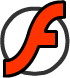 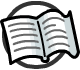 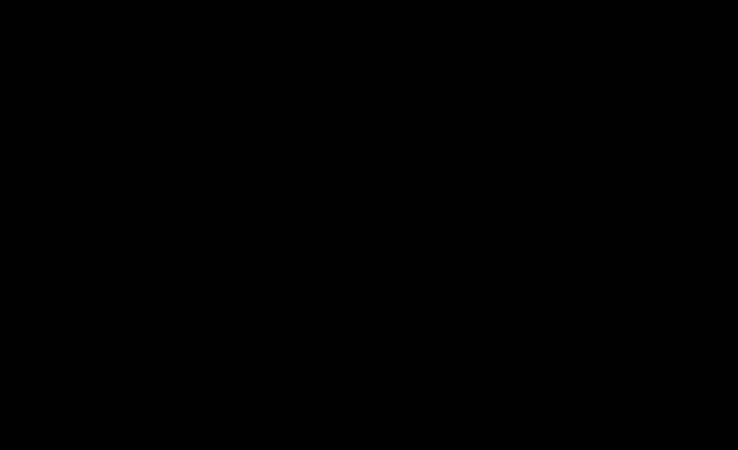 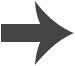 [Speaker Notes: Teacher notes
There are many factors that can lead to the actual yield being less than the theoretical yield. For example, the reactants may form unexpected products and there may be unwanted, competing reactions. Some of the product may be lost when it is transferred between equipment and there may also be product losses due to evaporation. The reaction may not go to completion, meaning that some of the reactants will not form product and this could be due to the reaction being reversible, meaning that the products are able to react together to form the reactants again. 

Appropriately colored voting cards could be used with this classification activity to increase class participation.]
How is theoretical yield calculated?
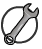 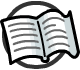 Calculate the theoretical yield when 10 grams of hydrogen react with excess oxygen to produce water.
2H2 (g) + O2 (g) → 2H2O (l)
1) Convert from grams of hydrogen (H2) to moles.
moles H2 = mass of H2 (g) ÷ r.f.m of H2
= 5 moles
= 10 ÷ 2
2) Use the coefficients in the balanced equation to find the ratio of hydrogen to water.
moles H2 = 2
ratio of H2 : H2O = 1 : 1
moles H2O = 2
3) Then convert from moles of water to grams of water.
mass of H2O (g) = moles × r.f.m of H2O
= 90 g
= 5 × 18
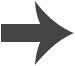 [Speaker Notes: Teacher notes
Explain that the ratio of hydrogen to water (1:1) means that there are the same number of moles of hydrogen as moles of water. If the ratio was different, 1:2 for example, they would need to multiply the moles of hydrogen by 2 to find the number of moles of water.

R.f.m stands for relative formula mass. This is calculated by adding together the relative atomic masses of every atom in a molecular formula.

As an extension activity, ask students to use the same method to calculate how much oxygen reacts with 10 grams of hydrogen in this reaction and compare the amount of hydrogen and oxygen to the theoretical yield in grams. They should notice that the sum of the mass of reactants equals the mass of the products, which is 90 grams in this case.

This slide covers the Science and Engineering Practices:
Developing and Using Models: Develop and/or use a model (including mathematical and computational) to generate data to support explanations, predict phenomena, analyze systems, and/or solve problems.
Using Mathematics and Computational Thinking: Apply techniques of algebra and functions to represent and solve scientific and engineering problems.
Using Mathematics and Computational Thinking: Apply ratios, rates, percentages, and unit conversions in the context of complicated measurement problems involving quantities with derived or compound units (such as mg/mL, kg/m3, acre-feet, etc.).]
How is percentage yield calculated?
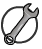 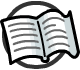 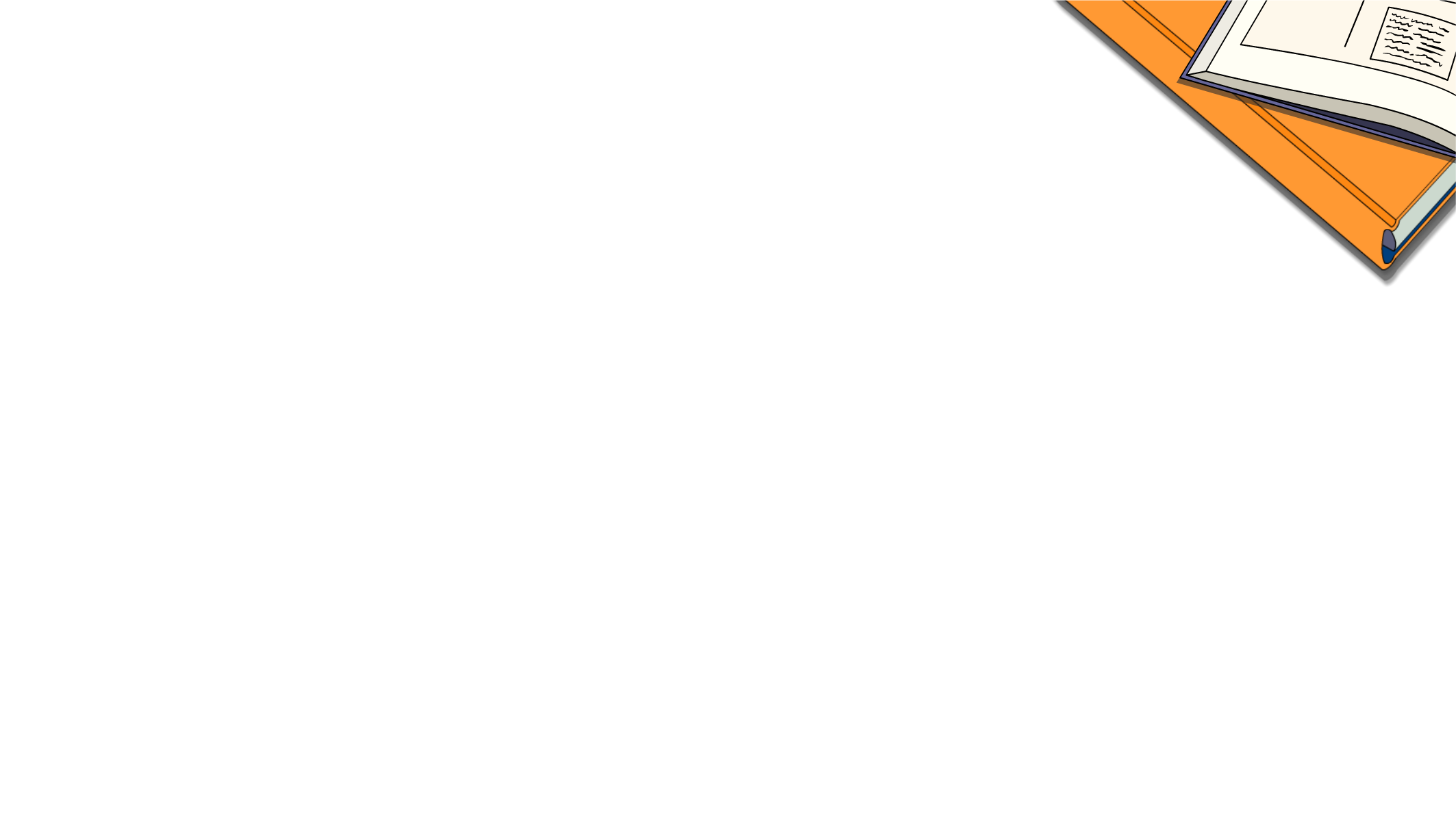 The percentage yield of a reaction is the actual yield written as a percentage of the theoretical yield.
The equation for working out the percentage yield is:
actual yield
theoretical yield
percentage yield
=
×
100
The percentage yield is always less than 100%.
Why is the percentage yield never 100%?
What does it mean if the percentage yield of a reaction is 0%?
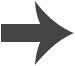 [Speaker Notes: Teacher notes
A percentage yield of 100% means that no product has been lost and the actual yield obtained from an experiment is equal to the theoretical yield. The percentage yield is never 100% because the actual yield is always less than the theoretical yield. The reasons for this are outlined in slide 5. If the percentage yield of a reaction is 0% then no product has been made.

This slide covers the Science and Engineering Practices:
Asking Questions and Defining Problems: Ask questions to clarify and refine a model, an explanation, or an engineering problem.
Developing and Using Models: Develop and/or use a model (including mathematical and computational) to generate data to support explanations, predict phenomena, analyze systems, and/or solve problems.]
Calculating percentage yield: example
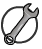 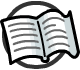 Paul reacted copper sulfate solution with some iron.
Using reacting masses, he worked out that the theoretical yield of the reaction was 50 grams of copper.
He lost some copper when he filtered the solution, and ended up with 40 grams.
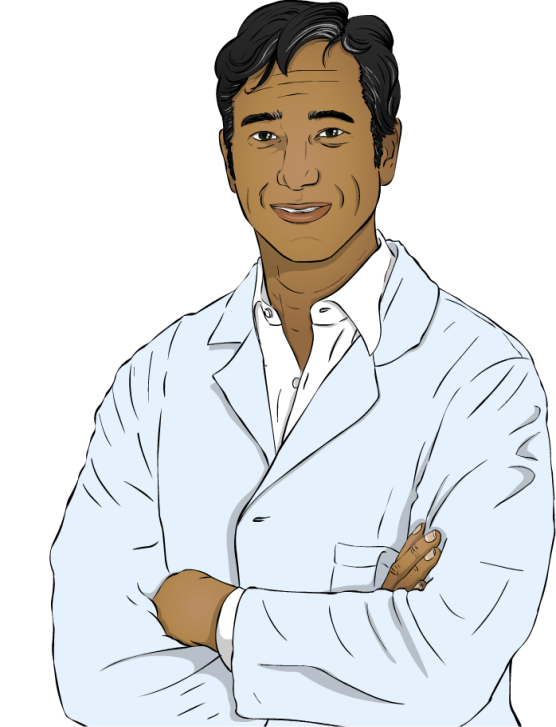 What is the percentage yield of the reaction?
actual yield
percentage yield =                               × 100
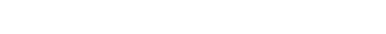 theoretical yield
40 g
80%
percentage yield =              × 100  =
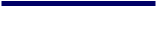 50 g
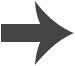 [Speaker Notes: Teacher notes
The calculated percentage yield shows that the yield of product (copper) obtained is 80% of the theoretical yield, most likely due to the loss of copper during filtration.

This slide covers the Science and Engineering Practices:
Using Mathematics and Computational Thinking: Apply techniques of algebra and functions to represent and solve scientific and engineering problems.
Using Mathematics and Computational Thinking: Apply ratios, rates, percentages, and unit conversions in the context of complicated measurement problems involving quantities with derived or compound units (such as mg/mL, kg/m3, acre-feet, etc.).]
Calculating percentage yield
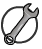 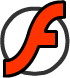 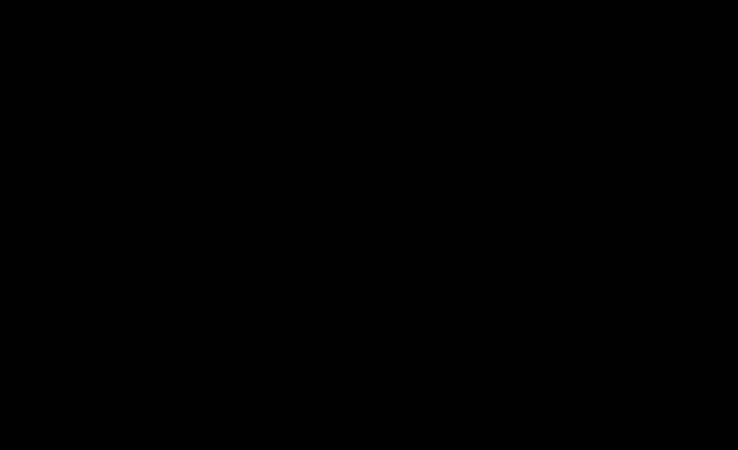 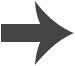 [Speaker Notes: This slide covers the Science and Engineering Practices:
Using Mathematics and Computational Thinking: Apply techniques of algebra and functions to represent and solve scientific and engineering problems.
Using Mathematics and Computational Thinking: Apply ratios, rates, percentages, and unit conversions in the context of complicated measurement problems involving quantities with derived or compound units (such as mg/mL, kg/m3, acre-feet, etc.).]
Yield  – true or false?
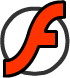 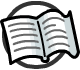 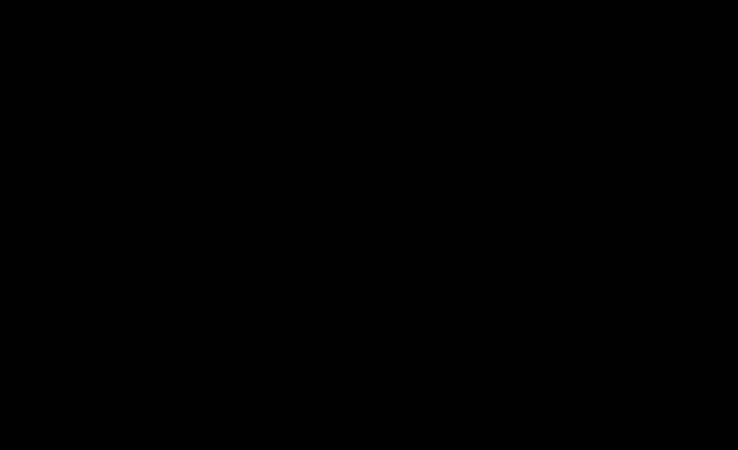 [Speaker Notes: Teacher notes
This true-or-false quiz could be used as a starter exercise to work on yield. Students could be given colored traffic light cards (red = false, green = true) to vote on the statements shown. To stretch students, they could be asked to explain their voting.]